PROYECTO LEY INCENTIVOS REMUNERACIONALES 

PROFESIONALES FUNCIONARIOS – SERVICIOS DE SALUD
AGOSTO 2013
FUNDAMENTOS Y OBJETIVOS DEL PROYECTO
“Da cuenta del acuerdo alcanzado con el colegio médico, y su implementación significará un estímulo a la carrera funcionaria y un mejoramiento económico de los profesionales que desempeñen funciones directivas y cargos de 28 horas semanales en el Sistema Nacional de los Servicios de Salud”
OBJETIVOS:

 Mejorar las condiciones remuneracionales de los profesionales funcionarios que ejercen funciones de Jefes de Servicios Clínicos y Unidades de apoyo.
 Incentivar la permanencia de profesionales especialistas en los Servicios en Unidades Críticas, de Urgencias, Maternidades .
 Disminuir la brecha de especialistas en regiones carentes de especialidades médicas de las unidades señaladas.
 Generar un estímulo de carácter permanente por especialidad y variable orientado al cumplimiento de metas de producción y calidad en dichas unidades de trabajo.
 Establecer un plan de retiro voluntario para los profesionales pertenecientes a las leyes N° 19.664 y N° 15.076.
2
1.- TRASPASO CARGOS DUALES A HORAS MEDICAS
Transformar cargos directivos duales servidos exclusivamente por profesionales funcionarios regidos por la ley N° 15.076, a excepción de los Jefes de departamento, en horas clínicas diurnas sujetas a la ley N° 19.664.
Perciben Experiencia Calificada y Reforzamiento Profesional Diurno.
Asignación de Responsabilidad concurso interno , de acuerdo a 19.198.
Hasta  5 años, puede ponerse término mediante resolución fundada de  la autoridad.
Jefaturas de acuerdo a estructura interna del Establecimiento.
3
1.- TRASPASO CARGOS DUALES A HORAS MEDICAS
Profesionales Funcionarios Regidos por las Leyes N° 15,076 y 19.664 que a la fecha de publicación de la ley detenten cargos titulares duales, pueden optar a traspasarse en horas médicas.
Si opta por no traspasarse continuara ejerciendo su cargo  hasta completar el quinto año de desempeño en el mismo.
Vencido el plazo se traspasa por solo el ministerio de la ley.
Cargos vacantes al momento de la fecha de publicación de la ley se traspasan por solo ministerio de la ley.
4
1.- TRASPASO CARGOS DUALES A HORAS MEDICAS
Encasillamiento en Planta Nivel Superior, mantendrán los trienios y les corresponderá el nivel de acuerdo a su antigüedad.
Mientras se resuelve el concurso interno , el Director de Servicio o Establecimiento podrá asignar funciones de Jefe de servicio o unidad de Apoyo por un plazo máximo de seis meses, renovable por igual periodo en caso de declararse desierto el concurso.
5
2.- ASIGNACIONES
DEBEN PRESENTAR SU SOLICITUD A LA AUTORIDAD PARA  ACCEDER
Y SE CANCELA A CONTAR DEL 01 DE ENERO DEL AÑO SIGUIENTE A LA SOLICITUD.
6
2.- ASIGNACIONES:
7
2.- ASIGNACIONES:
8
PORTABILIDAD LIBERADOS DE GUARDIA
9
BONIFICACION RETIRO VOLUNTARIO
REQUISITOS:
10
BONIFICACION RETIRO VOLUNTARIO
11
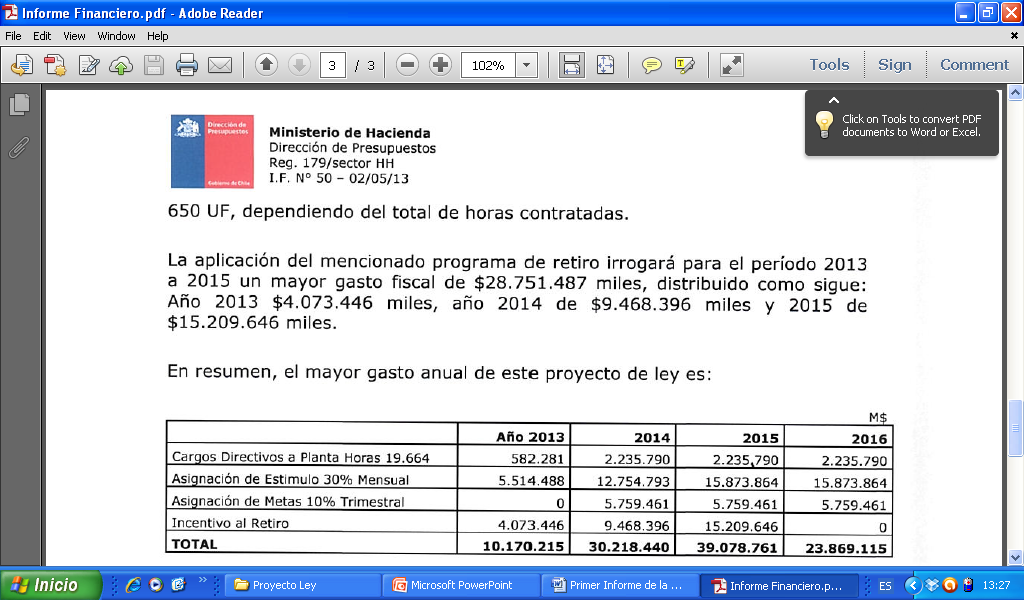 Gracias.